Is it Still Big Data if itFits in my Pocket?
Dave Campbell
Microsoft
The Journey: Objective
Try to separate hype from reality
Identify unique new value
Is map-reduce a giant steps backwards?
What are the dominant dimensions of “Big Data”
8/31/2011
VLDB 2011
2
The Journey: Process
Engaged and connected with many people
Many interesting debates
Created, tested, and refined a frame to explain Big Data phenomenon
Major driving forces
Encountered independently evolved common patterns
Wrote code & prototyped
8/31/2011
VLDB 2011
3
The Journey: Results
An (one) explanation for the phenomenon
A set of design & architecture patterns
Material to inform an R&D agenda
8/31/2011
VLDB 2011
4
The Story
8/31/2011
VLDB 2011
5
The Knowledge Hierarchy
Knowledge
Application
Knowledge
Information
Structure / Value
Data
Signal
Effort / Latency
8/31/2011
VLDB 2011
6
The Current Paradigm
Build conceptual model
Answer the questions
Build a physical model
Questions to answer
Build a logical model
Collect the data
Load the data
(Tune)
t 
Time to Insight: Weeks to Months
8/31/2011
VLDB 2011
7
[Speaker Notes: For decades, we have been building information systems, particularly for decision support and business intelligence, in mostly the same fashion. We typically start with the questions we want answers to. Then we create an information model and produce the data to populate that model. We’ve also had to build a physical or implementation model of the system.]
Lifecycle of a Question
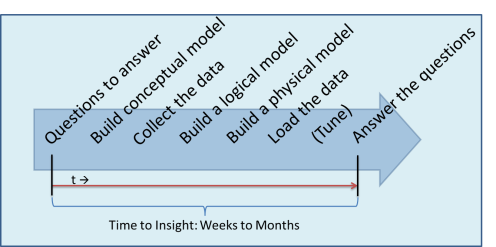 Validation
Different Question
Question
Worth asking again?
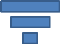 Not interesting
Make it repeatable
Bring it to production
8/31/2011
VLDB 2011
8
A Tightly Coupled System
Available data prepared on basis of scope of analysis
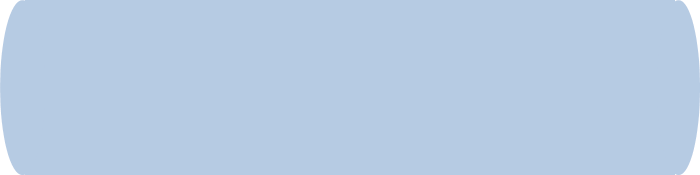 Available
Data
Model
Scope of
Analysis
8/31/2011
VLDB 2011
9
[Speaker Notes: We have gone from scope of analysis to available data for decades. 

Gathering available data was expensive - we started by having to keypunch it in. 
Modeling the data is expensive
The logical model has served as a scaffolding for the physical model and the physical model held the key to performance optimizations to get adequate query response – e.g. indexes & aggregations, etc.

Each of these components has been tightly coupled and interdependent

- Intelligence analysis has gone the other way – a wealth of data and reduction to insight.]
Models have traditionally been coupled
Logical model has been scaffolding for physical:
Relational: Indexes
MOLAP: Aggregations
In-memory technologies breaking logical/physical knot!
Knowledge domain coupled to conceptual model
8/31/2011
VLDB 2011
10
Today’s Challenge
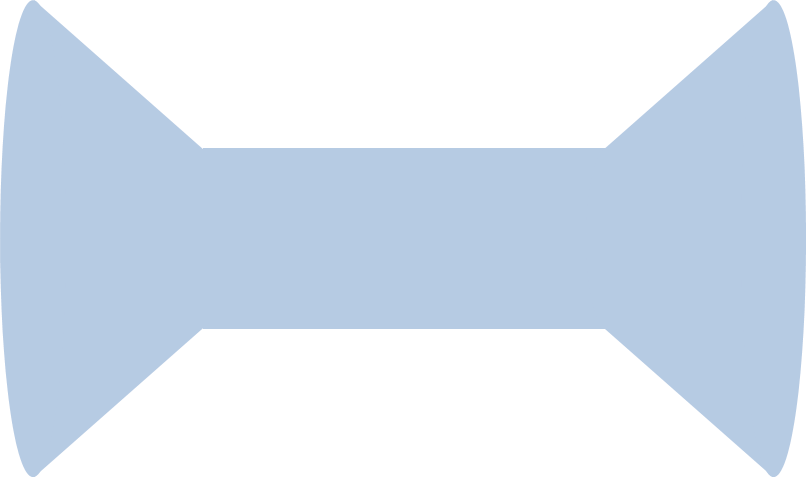 Available
Data
Scope of
Analysis
Model
Data are freely available
Ability to model it is much more of a gating factor than raw size
Particularly when considering new forms of data
8/31/2011
VLDB 2011
11
[Speaker Notes: An abundance of available data. 
Shift from scarcity to abundance.
Challenge is in making sense of the available data.
It’s less about the size of the available data and more about the free availability and different forms of data to reason about. 
Different forms of data - Example: GPS telemetry from Ambulances for national health service]
Sensemaking: Intelligence Analysis
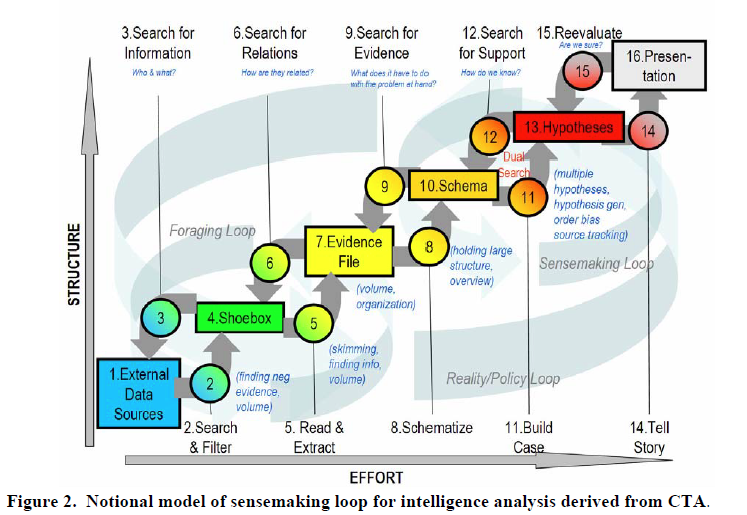 Reference: “The Sensemaking Process and Leverage Points for Analyst Technology as Identified Through Cognitive Task Analysis”, Peter Pirolli and Stuart Card, 2005
8/31/2011
VLDB 2011
12
[Speaker Notes: From intelligence analysis – makes complete sense. Their challenge has been to make sense of a ton of subtle signals]
Sensemaking
Explanation
Explanatory
Frame
Data
Support
Interdependent relationship
Supports abductive logic
Current systems support sensemaking within a modeled domain. Big Data expands this.
Reference: “A Data-Frame Theory of Sensemaking”, G.A. Klein, et. al.
8/31/2011
VLDB 2011
13
Key Value Proposition
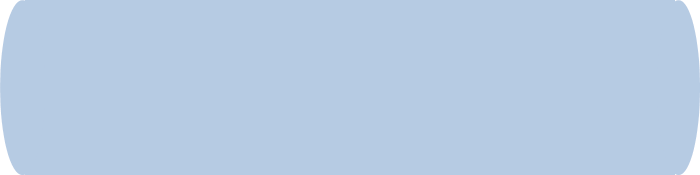 Model
Traditional
System
Available
Data
Model
Traditional
System
Model
Model
New
System
Model
Key elements of “Big Data” value: 
Reducing friction to produce valuable information
Enabling sensemaking over a broader space
Enabling model / algorithm generation
8/31/2011
VLDB 2011
14
Reworking The Knowledge Hierarchy
Knowledge
Application
Knowledge
Application
Knowledge
Knowledge
Information
Information
Structure / Value
Data
Data
Signal
t 
Time to insight improvement
Effort / Latency
8/31/2011
VLDB 2011
15
Objective: Change Shape of Two Curves
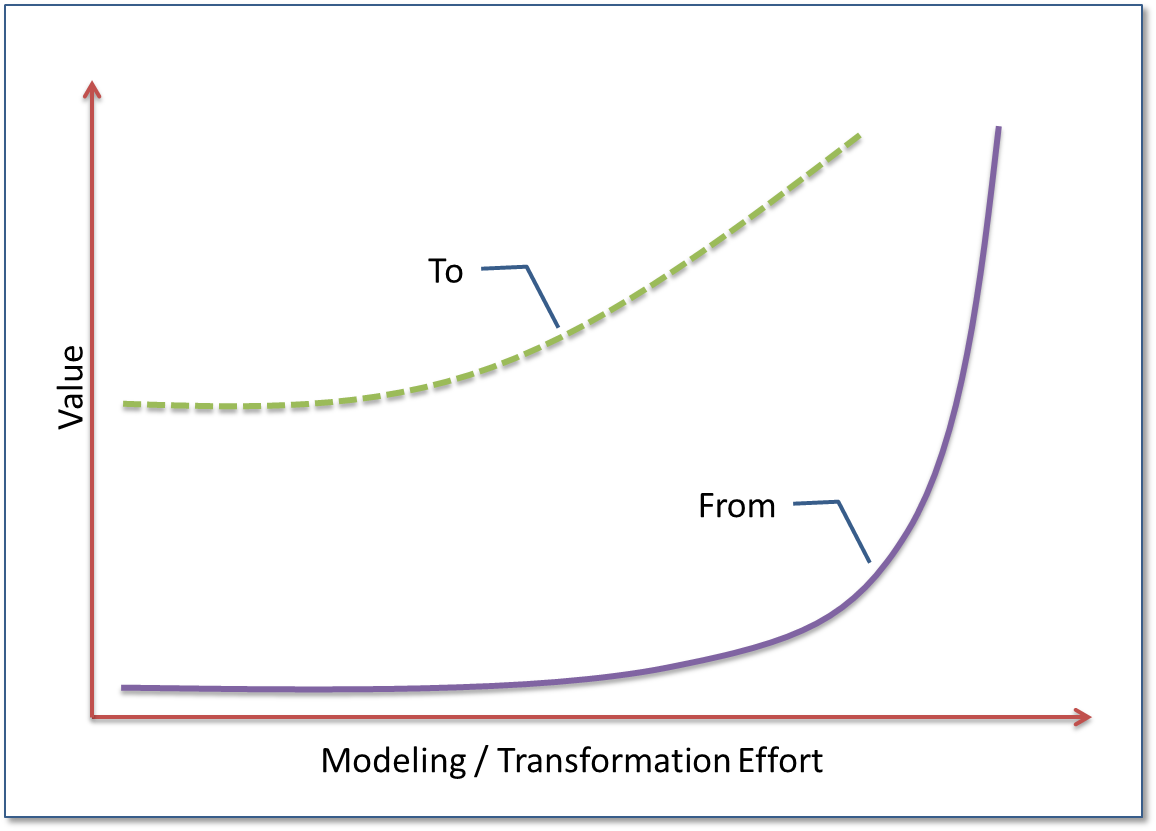 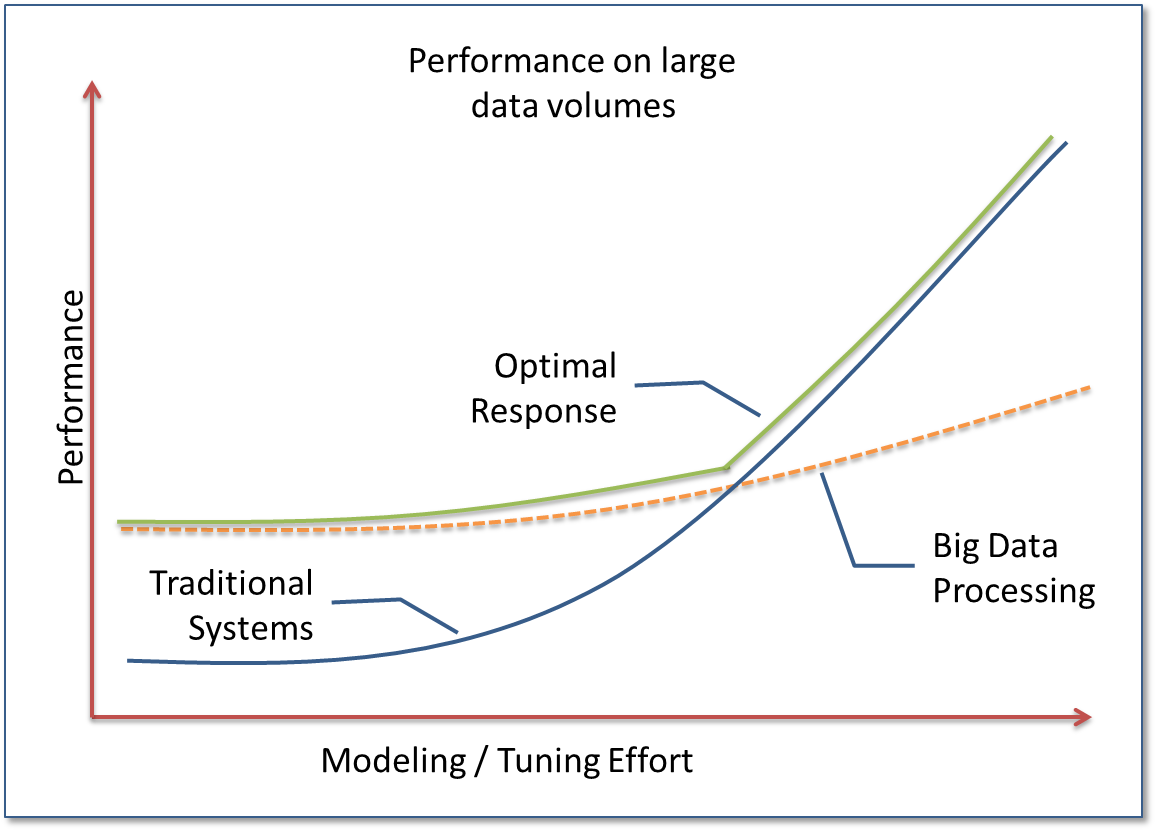 8/31/2011
VLDB 2011
16
Emergent Architectural Patterns
8/31/2011
VLDB 2011
17
Big Data Patterns
Have observed some common patterns
Many appear to occur via independent evolution
Prototyped over personal sources
Patterns:
“Digital Shoebox”
“Information Production”
“Transform & Load”
“Model Development”
“Monitor, Mine, Manage”
8/31/2011
VLDB 2011
18
Pattern: Digital Shoebox
Intent: Retain ‘all’ ambient data to enable sensemaking over all available signals
Applicability: Use to create a source data pool to bootstrap subsequent information generation
Description:
Enabling Trends:
Cost of data acquisition  $0
Cost of data storage  $0
Tipping point occurs if:


Must keep modeling and storage costs low to achieve this…
Implementation:
Augment raw data with sourceID, and instanceID and retain on inexpensive but reliable storage
8/31/2011
VLDB 2011
19
Pattern: Digital Shoebox
Source Model: The natural model in which the data are produced
Acquisition Model: An augmented source model which contains source identifierand instance (typically timestamp)
AcquisitionModel = {sourceID, instanceID, sourceData}
SourceID
Source
Source
Source
Source
InstanceID
Source
Source
Source
Source
Source
Source
Source
Source
A
1
A
2
3
A
Source
Source
1
B
Source
Source
2
B
Source
Source
3
B
C
1
C
2
C
3
8/31/2011
VLDB 2011
20
Personal Example
A
1
A
2
3
A
1
B
Source
GPS
2
Source
GPS
B
Source
GPS
3
B
C
1
C
2
C
3
Outlook
Source
Outlook
Source
Outlook
Source
GPS – Have been carrying a GPS data logger for 5 months
HA – Log file from home automation system
Outlook – Have script that produces when I send mail, to whom, and, if a reply, my response latency
HA
Source
HA
Source
HA
Source
8/31/2011
VLDB 2011
21
Pattern: Information Production
Intent: Turn acquired data from digital shoebox into other events and states
Applicability: Used to transform raw data into information for subsequent processing
Description:
Often requires temporal processing & correlation of acquired data
Key point: Cleansing often much easier in transformed domain
Implementation: 
Requires environment for parsing, grouping, aggregation, and often joining of acquired data
8/31/2011
VLDB 2011
22
Information Production
Transforms source data into events & states
Data cleanup, cleansing & imputation
Quite often cleansing happens in transformed domain
E.g. Nights on the road vs. @ Home
Wind up with a set of composable transforms
Produced information stored in Digital Shoebox or downstream system
Transform
Transform
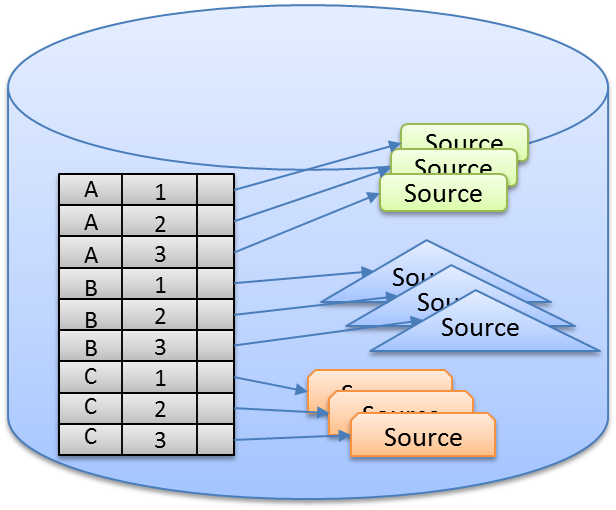 8/31/2011
VLDB 2011
23
Personal Example - GPS
T3
Tree of transforms and filters
Cleansing often happens in transformeddomain
E.g. Where I slept each night…
Can produce higher level information
[DwellAtHome],[RouteToWork],[DwellAtWork] = ‘Commute to work’
Using higher level information:
Commute duration  f(leavingTime)
T2
Source
T1
T4
T5
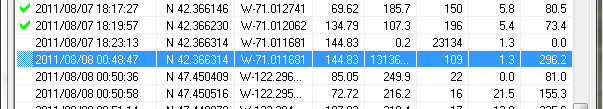 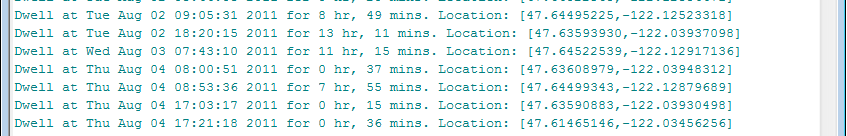 8/31/2011
VLDB 2011
24
Commute Time as f(leaveTime)
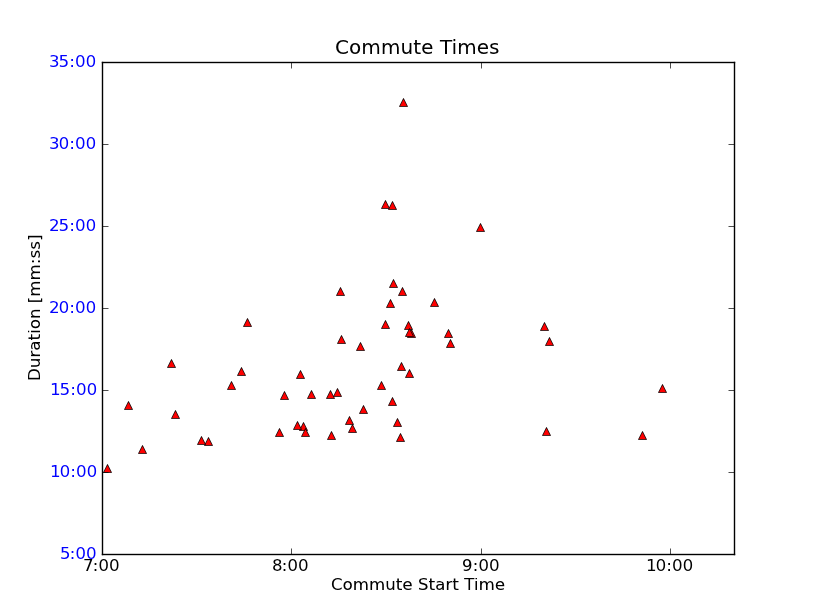 8/31/2011
VLDB 2011
25
Event & State Correlation
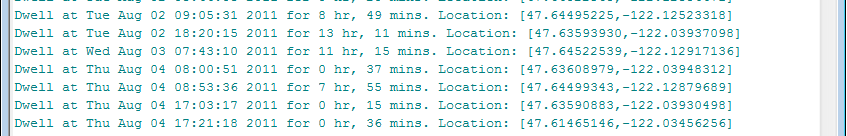 Dwell geolocation
+
2011-06-10 06:18:26, 2011-06-10 06:16:18, 0.04
 2011-06-10 06:21:18, 2011-06-09 08:27:50, 21.89
 2011-06-10 06:24:37, 2011-06-09 07:43:58, 22.68
 2011-06-10 06:26:48, None, 0.00
 2011-06-10 06:29:37, 2011-06-09 06:53:34, 23.60
 2011-06-10 06:34:41, 2011-06-09 12:00:25, 18.57
 2011-06-10 06:39:52, 2011-06-09 17:44:54, 12.92
 2011-06-10 06:43:18, 2011-06-09 14:28:49, 16.24
Outlook statistics
=
How much email do I send from home vs. at work?
8/31/2011
VLDB 2011
26
Pattern: Transform & Load
Intent: Transform acquired data and produced information to load into traditional systems – e.g. Data Warehouse, OLAP cube, etc.
Applicability: Used to load other systems for production use or other analysis
Description:
Transformations and queries over the Digital Shoebox are used to load downstream systems
Jobs can be scheduled or invoked by other systems
Implementation: 
Requires repeatable transform mechanism
Adapters to downstream systems
Scheduling mechanism
8/31/2011
VLDB 2011
27
Transform & Load
InformationModel
InformationModel
AcquisitionModel
InformationModel
InformationModel
InformationModel
Data Mart
Data Warehouse
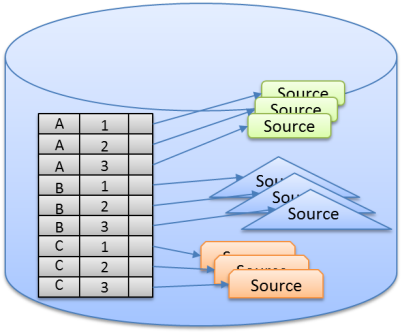 …
CEP System
8/31/2011
VLDB 2011
28
[Speaker Notes: Key points:
How do you store a copy of the web? <ts, url, body>
The digital shoebox lets us restate history. E.g. Detect and filter out noise. 
Traditional systems often threw out data as early as possible, making it impossible to go back and reconstruct history]
Pattern: Model Development
Intent: Enable “sensemaking” directly over the Digital Shoebox without extensive up front modeling
Applicability: Used to create knowledge from Digital Shoebox contents
Description:
Provide a suite of tools which operate efficiently to enable model discovery, refinement and validation
Implementation: 
Requires exploration, visualization, and statistical tools
8/31/2011
VLDB 2011
29
Model Development Example
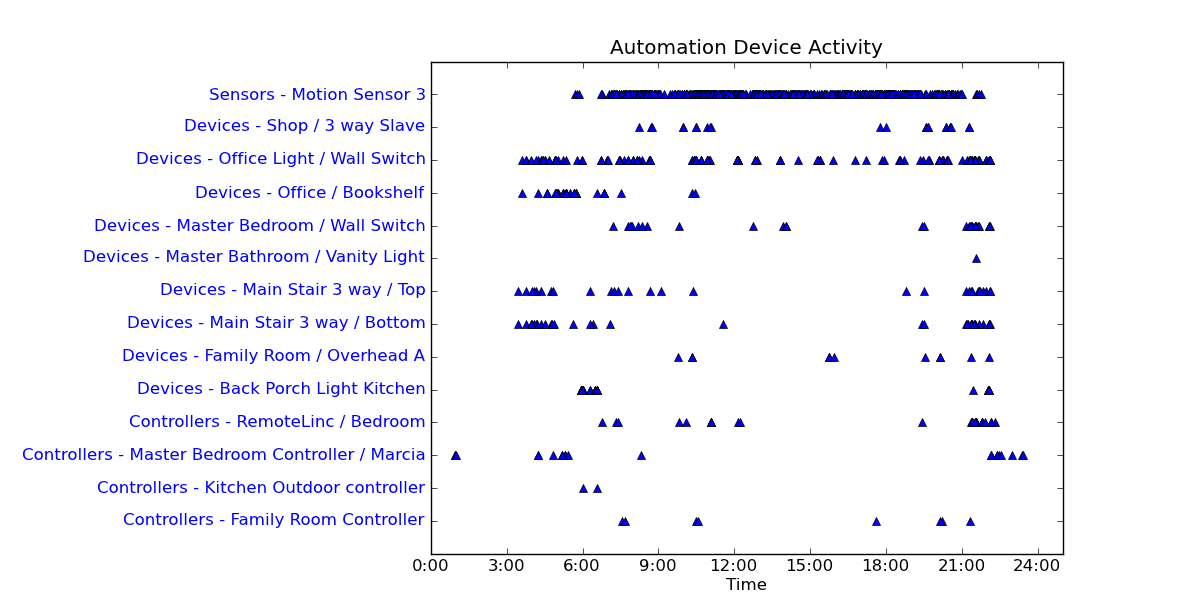 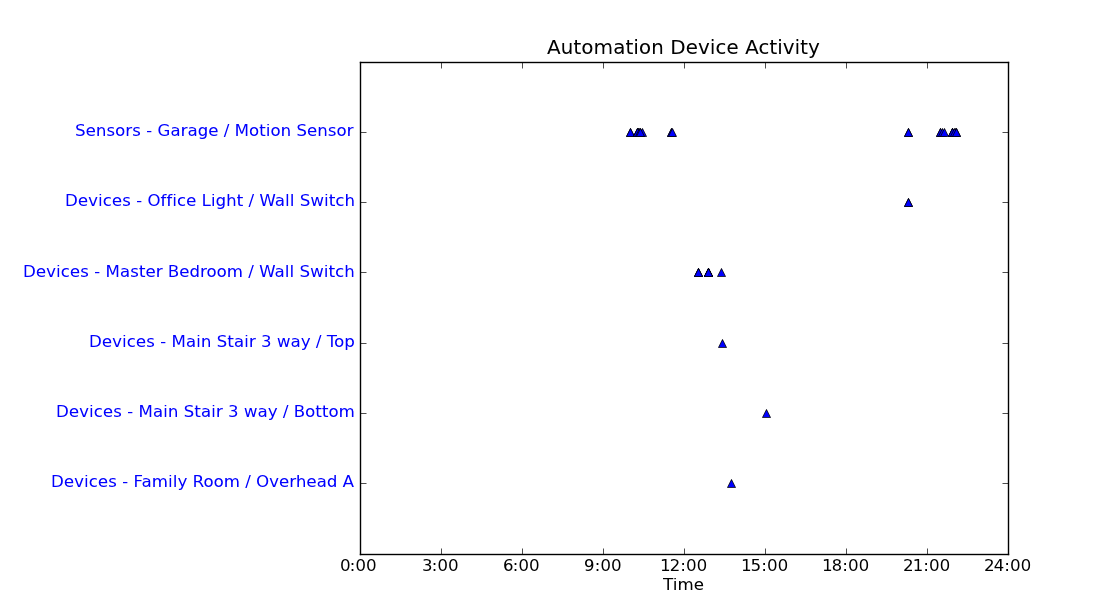 It’s clear that I’m an “early to be, early to rise”, guy
When not home, only activity is from the pet-sitter & cleaners
Marcia gets up after me and likes to read in bed…
8/31/2011
VLDB 2011
30
Pattern: Monitor, Mine, Manage
Intent: Develop and use generated models to perform active management or intervention
Applicability: Use for fraud detection, system alerting, intrusion detection, user classification, …
Description:
Historical data is used to develop a model (algorythm) which is installed in active system
Implementation: 
Requires model generation pattern, active monitoring system [e.g. Complex Event Processing (CEP)]
8/31/2011
VLDB 2011
31
Pattern: Monitor, Mine, Manage
2
Monitor & collect data
Mine and create online model
Deploy online model to actively manage
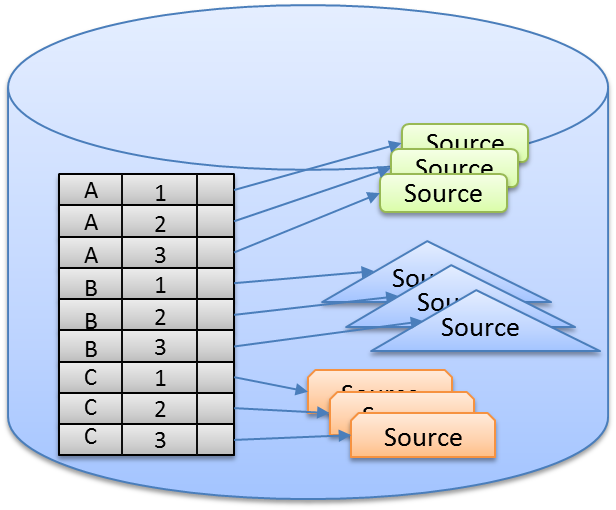 1
This is about reducing “Time to Action”!
3
Examples:
Financial fraud detection and prevention
Audience intelligence
Personal: “Home & Away” settings for home automation
8/31/2011
VLDB 2011
32
Pattern Map
Digital Shoebox
Model Development
Information Production
Monitor, Mine & Manage
Transform & Load
8/31/2011
VLDB 2011
33
Tying it Together
Monitor, Mine, Manage
Knowledge
Application
Knowledge
Application
Knowledge
Knowledge
Model Generation
Information
Information
Structure / Value
Transform & Load
Data
Data
Information Production
Signal
Digital Shoebox
t 
Time to Insight
Effort / Latency
8/31/2011
VLDB 2011
34
R&D Agenda
Improved sensemaking tools:
Visualization
Temporal and spatial correlation
Machine learning
Large “Ambient Data” can eclipse existing methods
E.g. language translation
Robust big-data query processing
Leverage various degrees of structure and modeling
General locality awareness
Checkpoint vs. restart tradeoff
Emergent intermediate structure – infer and reify dimensions
Re-stating history
Re-feed downstream systems sourcing from big-data environment
Re-think slowly changing dimensions
8/31/2011
VLDB 2011
35
Wrap up
Big Data is multi-faceted
Interesting architecture/design patterns emerging
Realizing new value requires re-thinking existing system assumptions
“Time to insight/action” should be a driving metric
Complements existing data platform
Intersection with HPC/TC world
This is reshaping information management
8/31/2011
VLDB 2011
36